Please follow this order for SOC Presentations, using these title cards
* Title
* Who is mentor
* Collaborators/key parties
* Who is on SOC
* Background
* What is not known that we would like to know
* Recruitment to date
and/or
* Data collected to date
and/or
* Results to date
* Methods
* Hypothesis
* n needed for power

* challenges anticipated?
* Timeline from start to finish
My project is here on this timeline
first year
second year
third year
Jan Feb Mar
Jan Feb Mar
Jan Feb Mar
Q3
Q3
Q3
Oct Nov Dec
Oct Nov Dec
Oct Nov Dec
Jul Aug Sep
Jul Aug Sep
Q1
Q1
Q1
Jul Aug Sep
Q2
Q2
Q2
Apr May Jun
Apr May Jun
Q4
Q4
Q4
Apr May Jun
deliverable
SOC meeting due
SOC meeting due
SOC meeting due
Must have IRB APPROVAL within first 14 mo of residency
Must SUBMIT to IRB within first 12 months of residency
Presenting your work at Research day “counts” as your deliverable
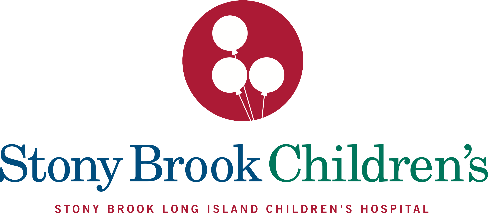 Title
Resident name and year of graduation:

Mentor:

Collaborators/key parties:

SOC members (list liaison, mentor(s), anyone else with a major contribution to project)
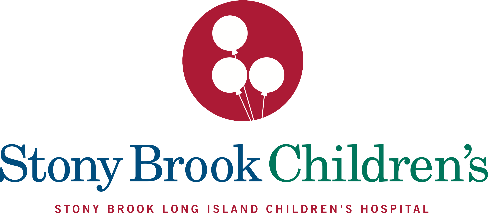 Background
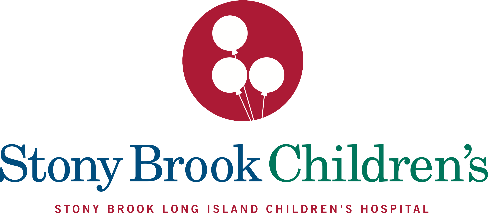 What is not known that we would like to know:
Hypothesis:
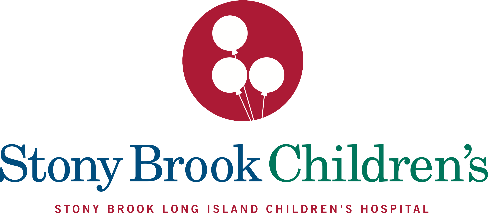 Methods
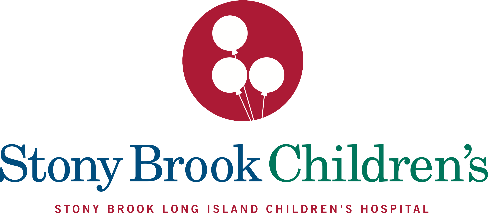 Recruitment to date:






Data collected to date:
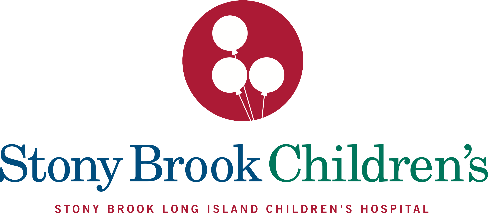 Results to date
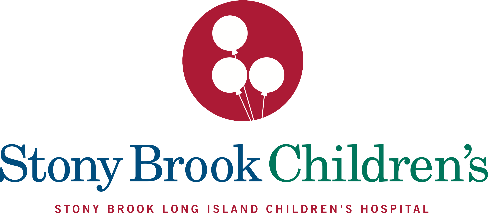 n needed for adequate power:





challenges anticipated?
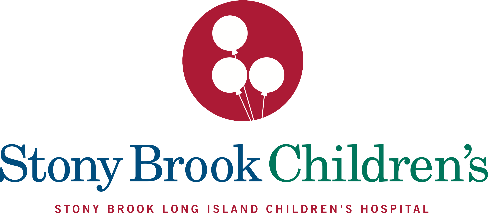 keep in mind you will be presenting to people outside your field – explain everything!